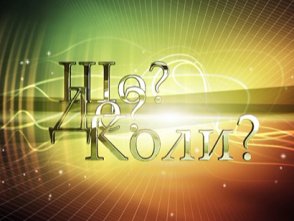 Урок-гра
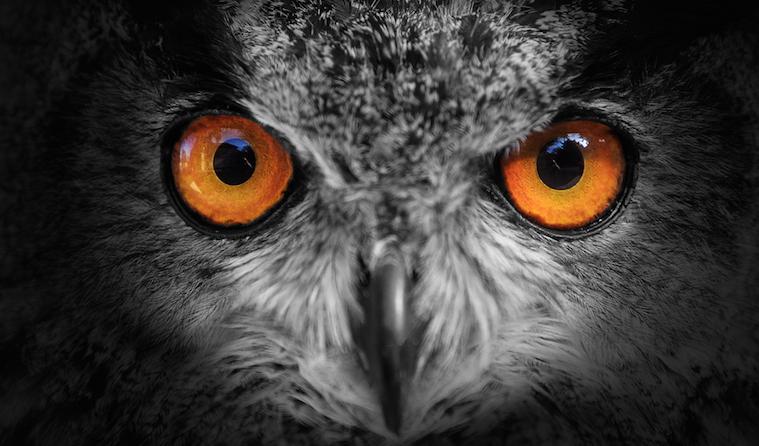 Мета  уроку: показати набуті знання під час вивчення розділу термодинаміки, навчитись працювати у команді, застосовувати набуті знання.
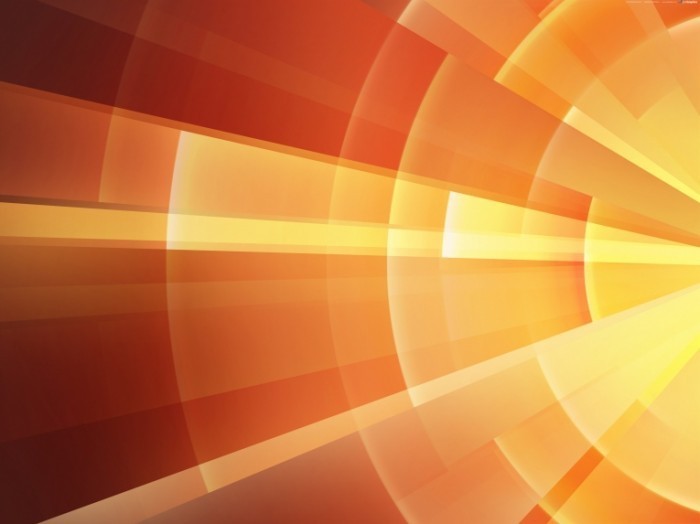 1
8
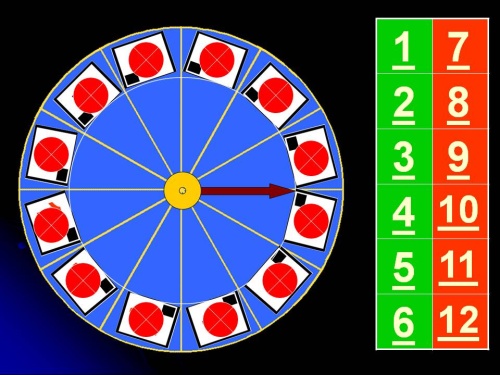 2
9
3
10
4
11
12
5
6
13
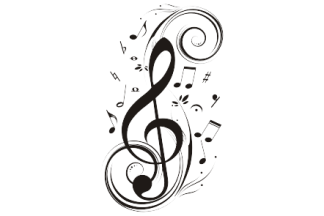 7
14
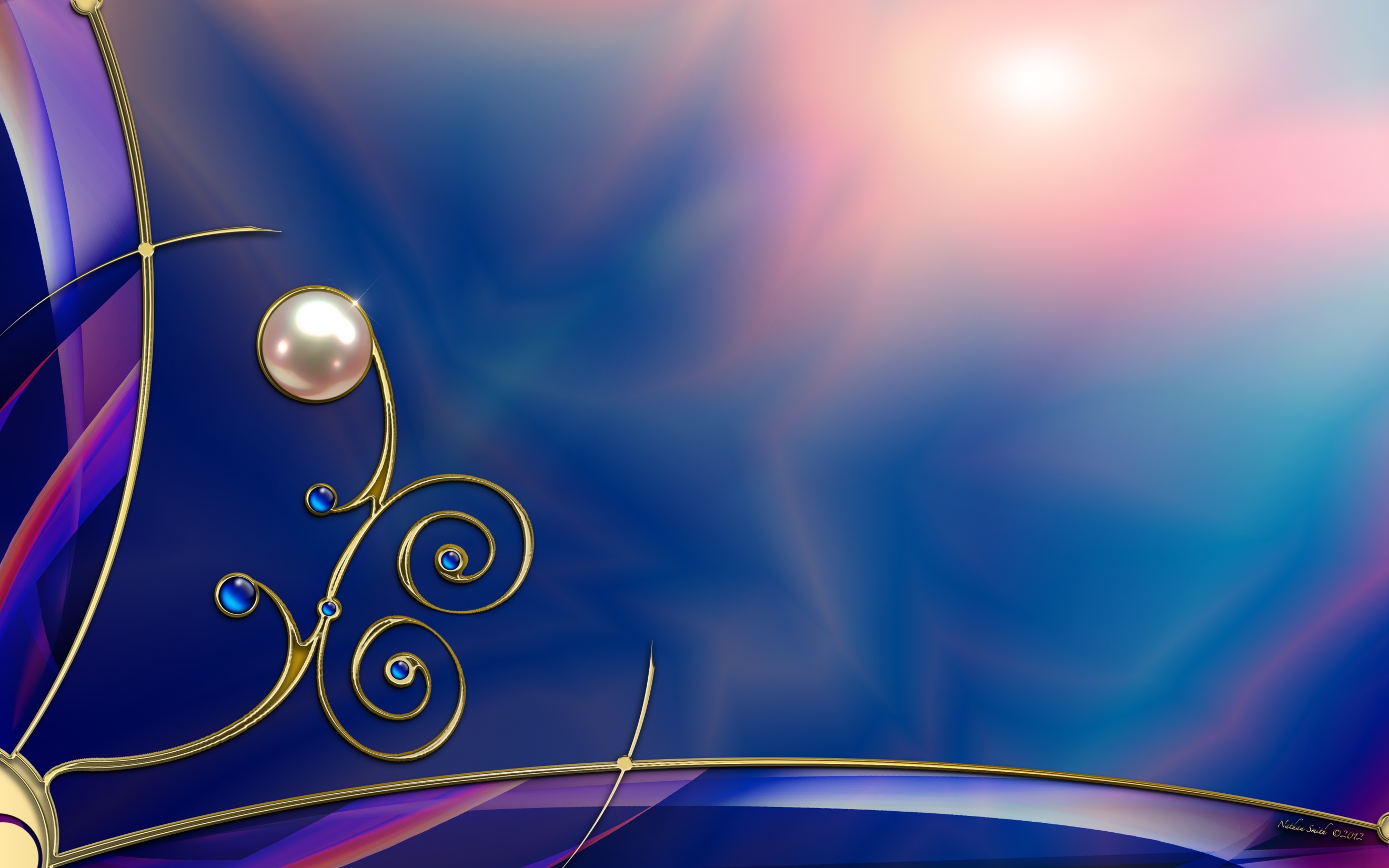 Підсумок уроку
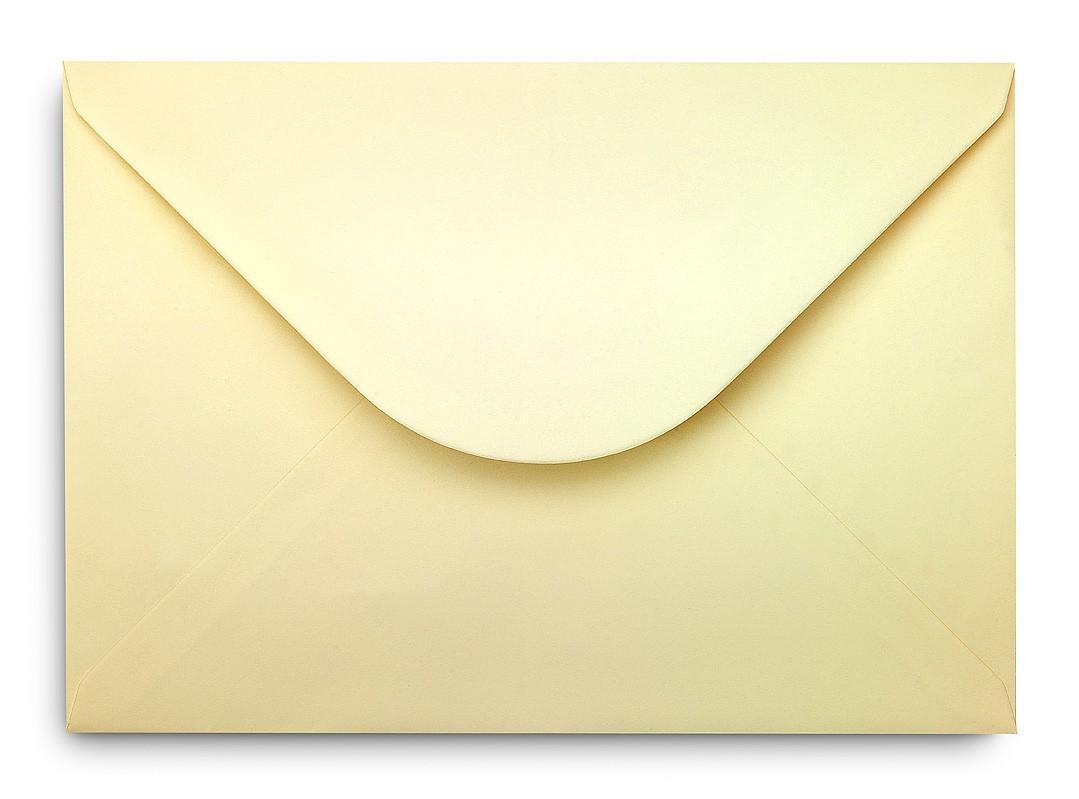 №1
Розвиток поглядів на природу теплоти
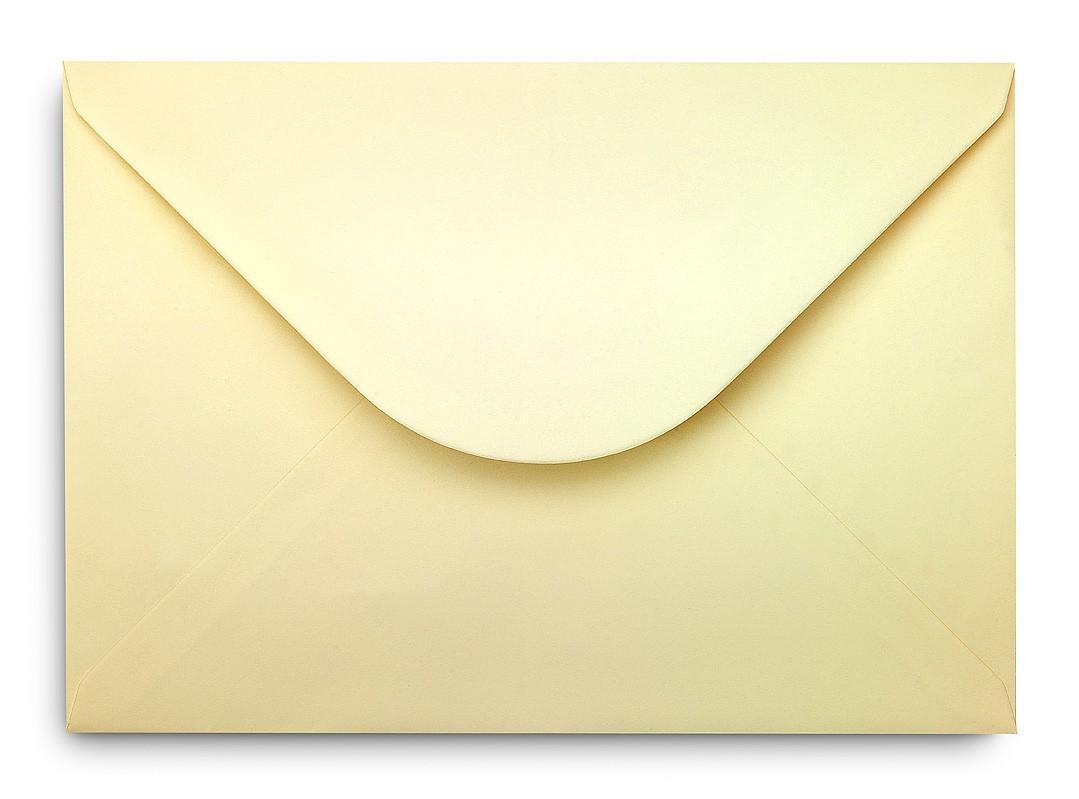 №2
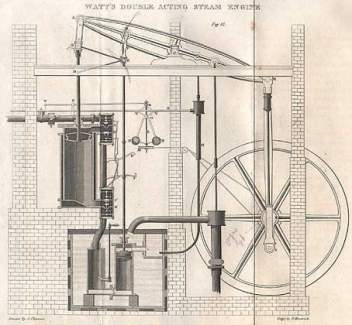 Відкриття закону збереження і перетворення енергії.
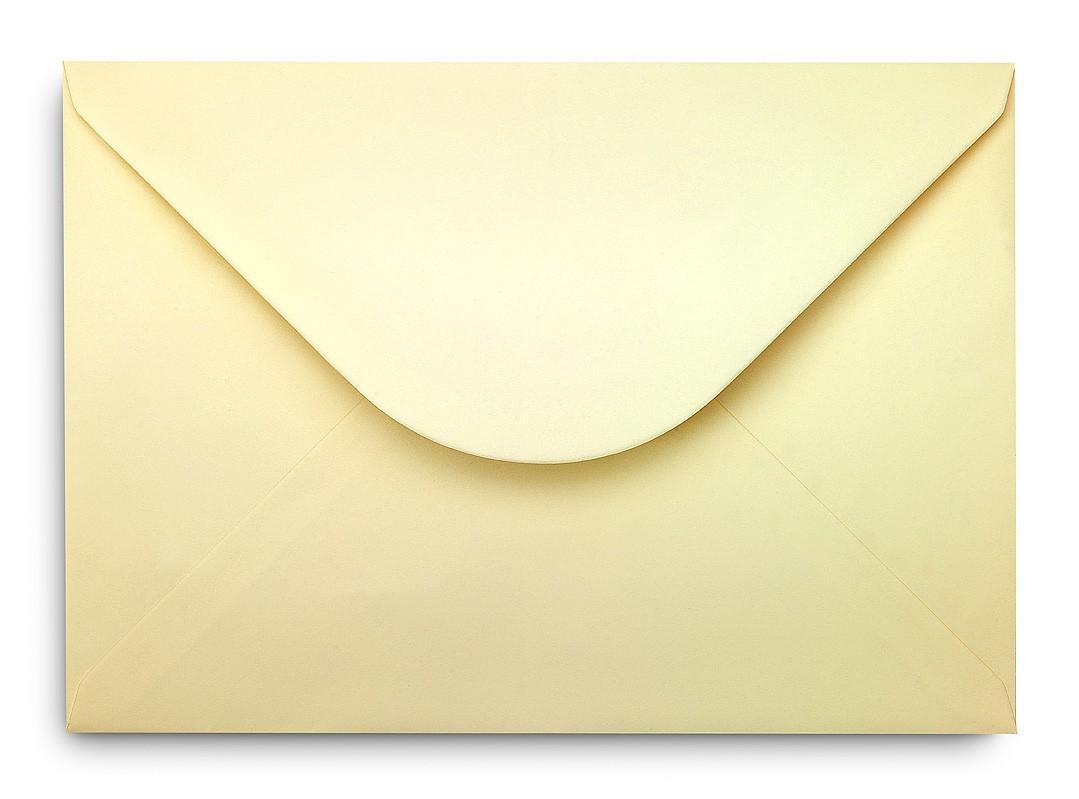 №3
Закон збереження та перетворення енергії.
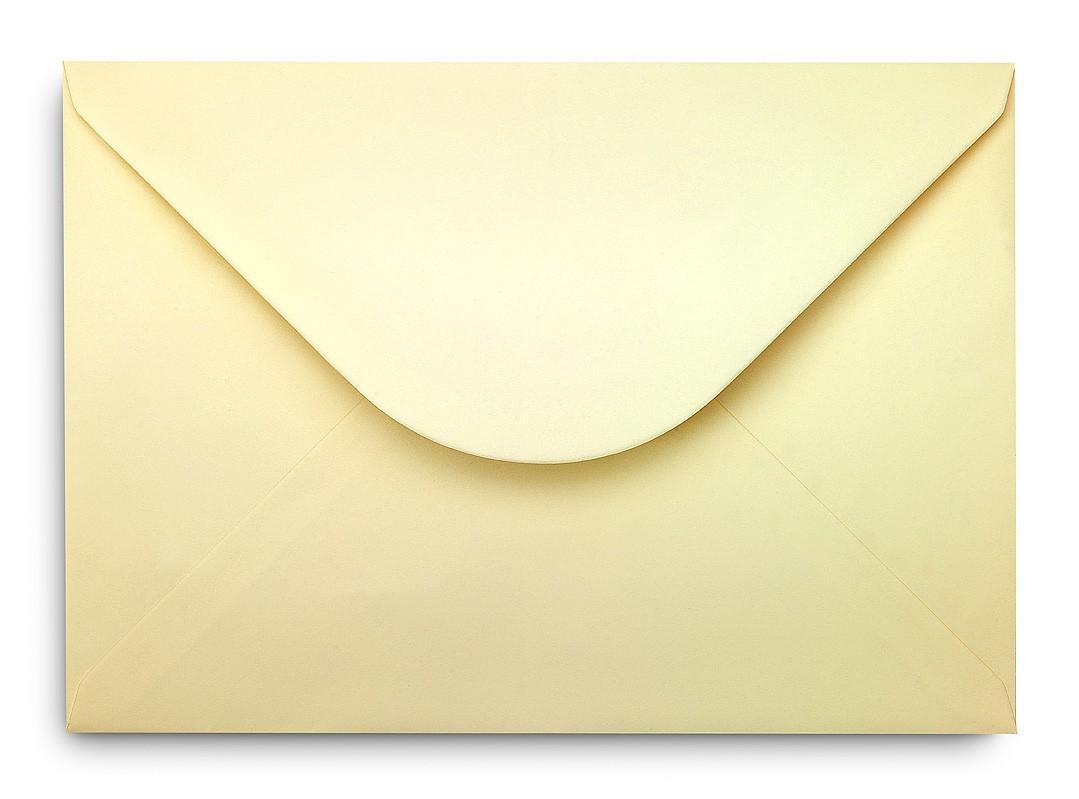 №4
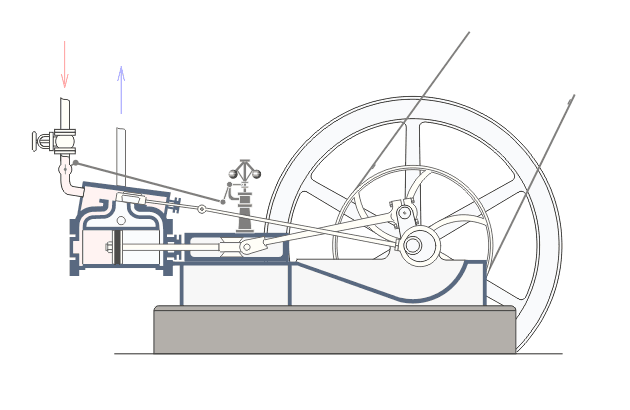 Винайдення парової машини
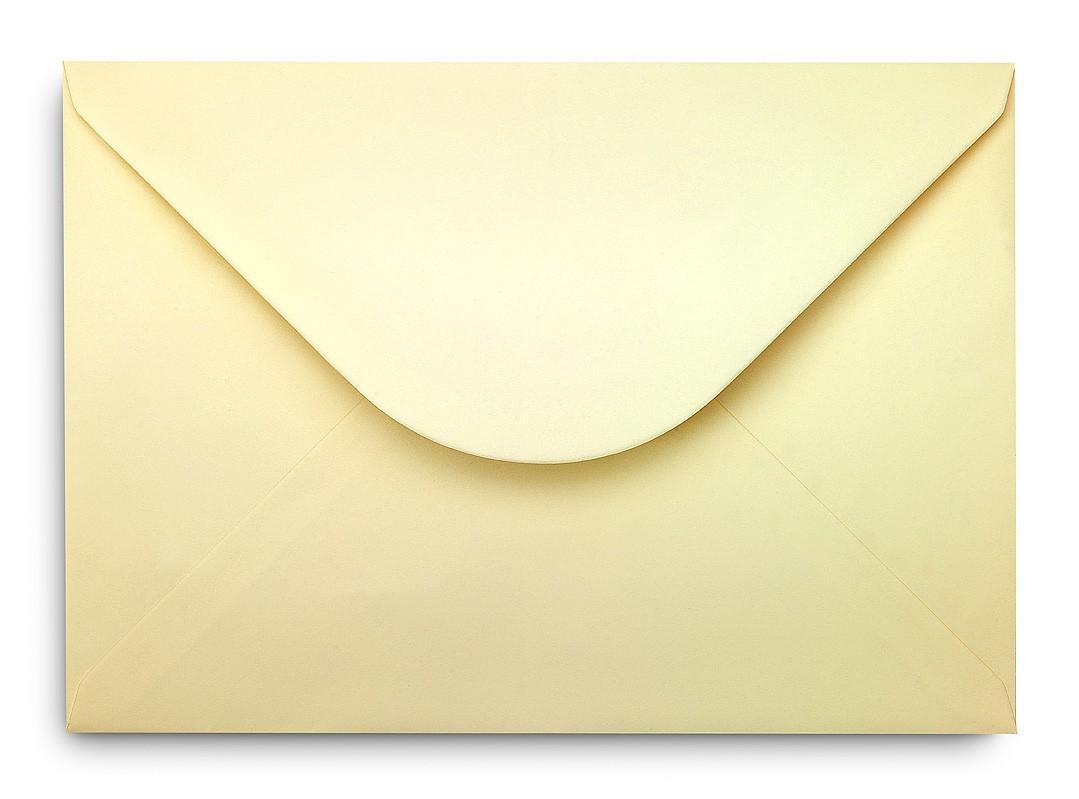 №5
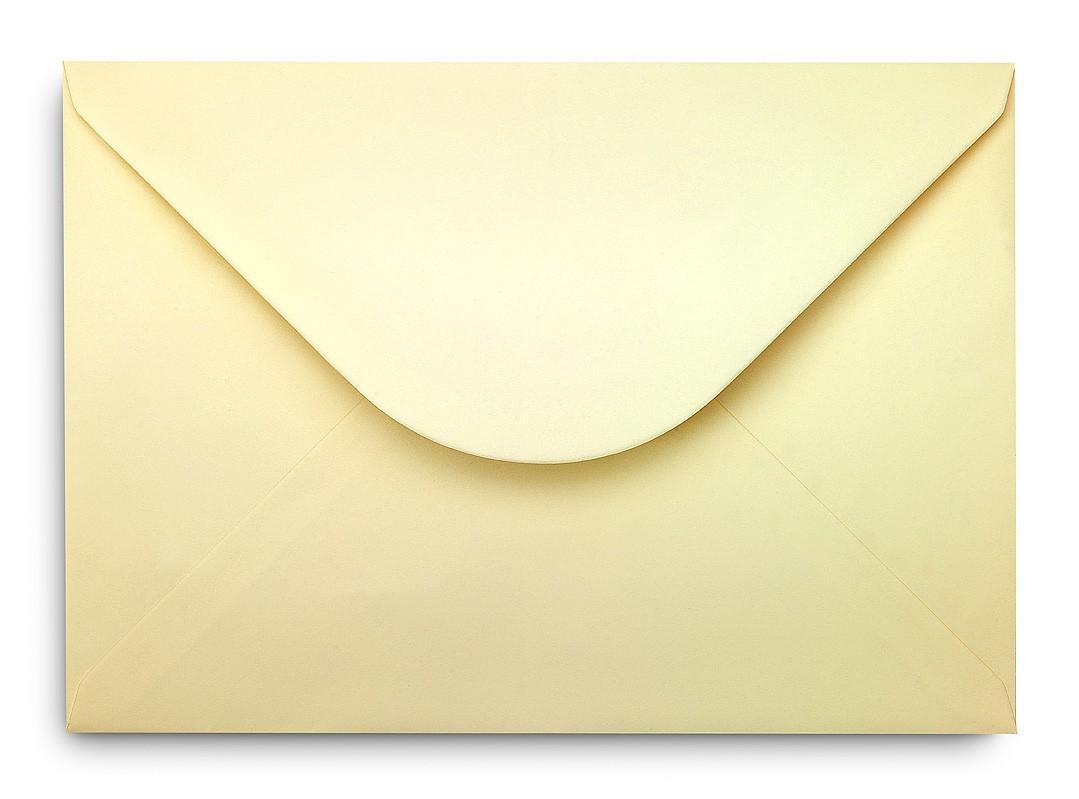 №6
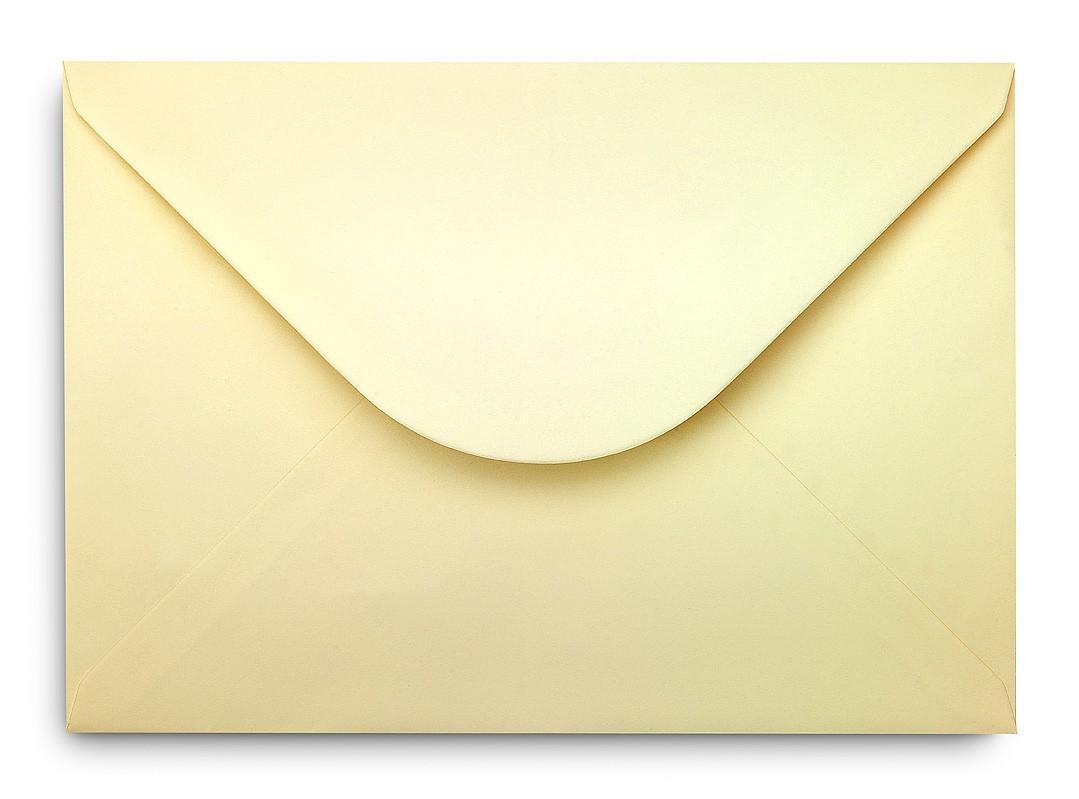 №7
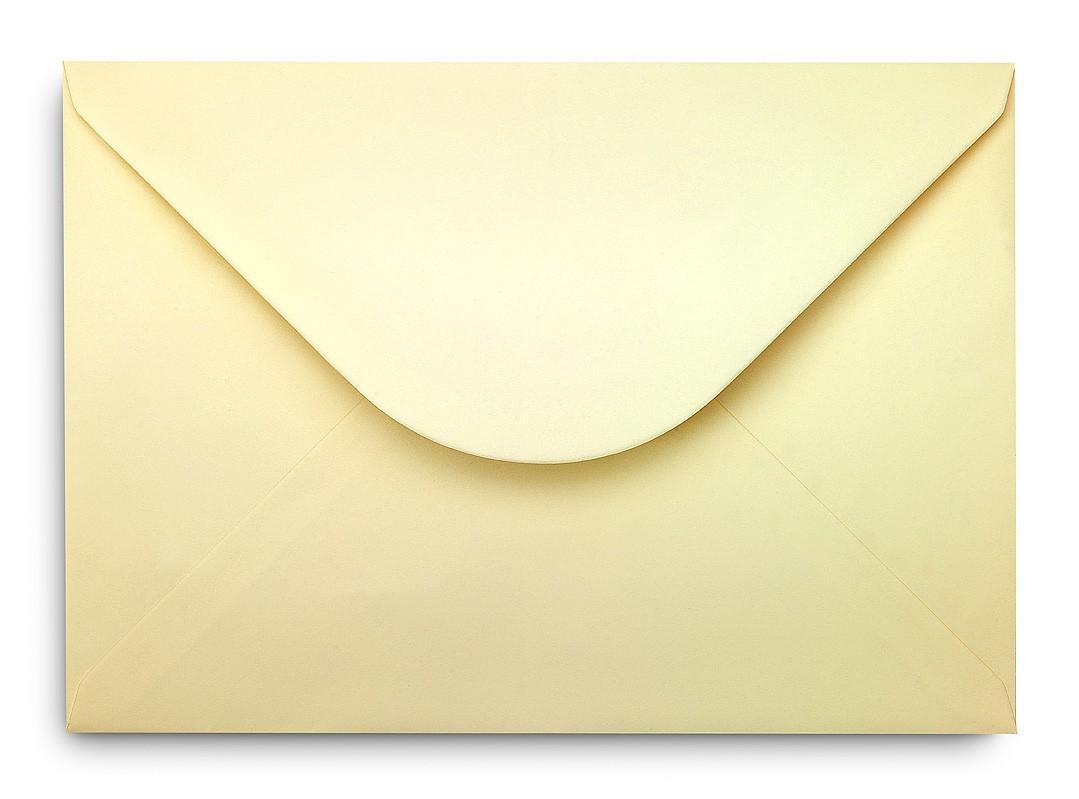 №8
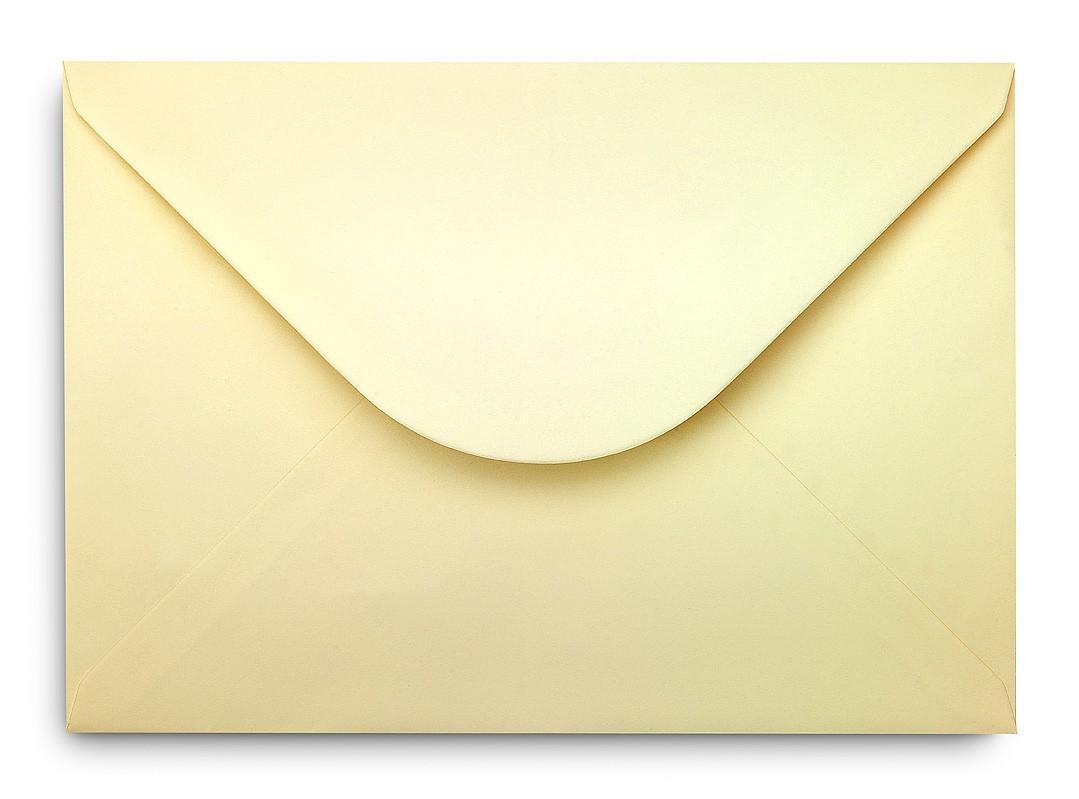 №9
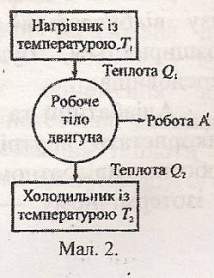 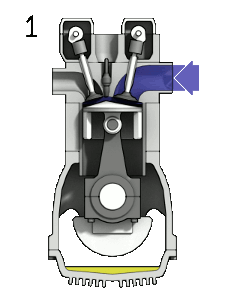 Принцип дії теплових двигунів
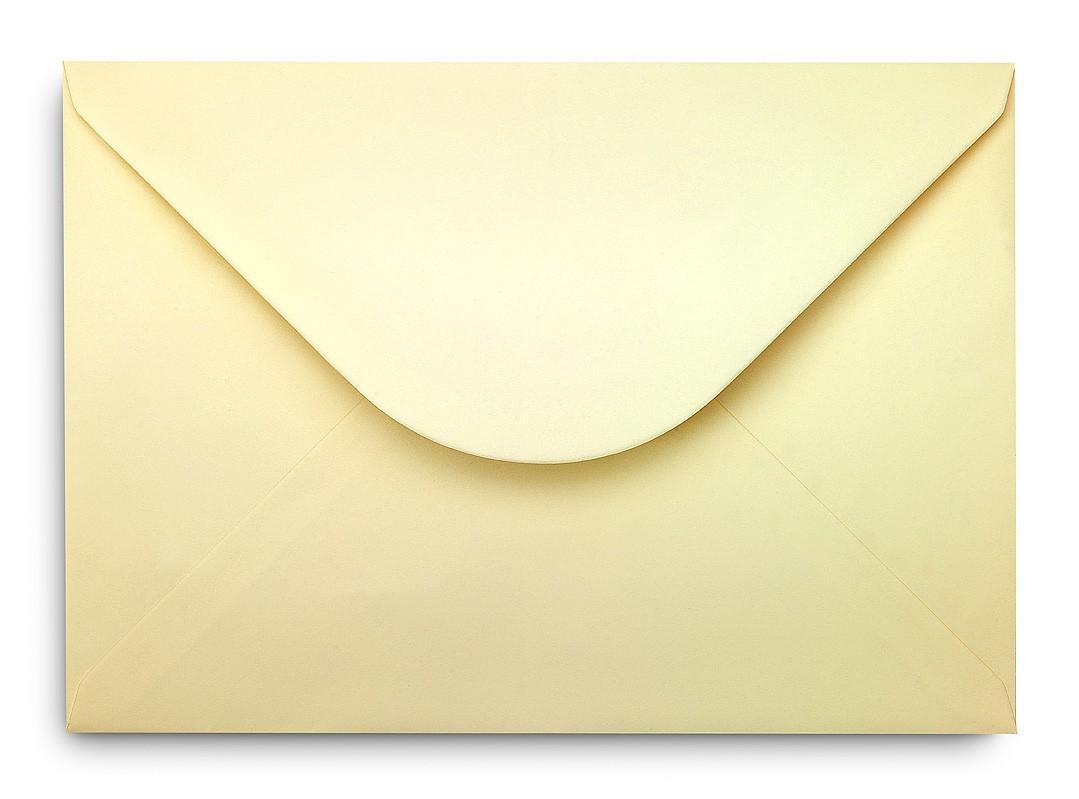 №10
Експериментальне підтвердження закону збереження енергії.
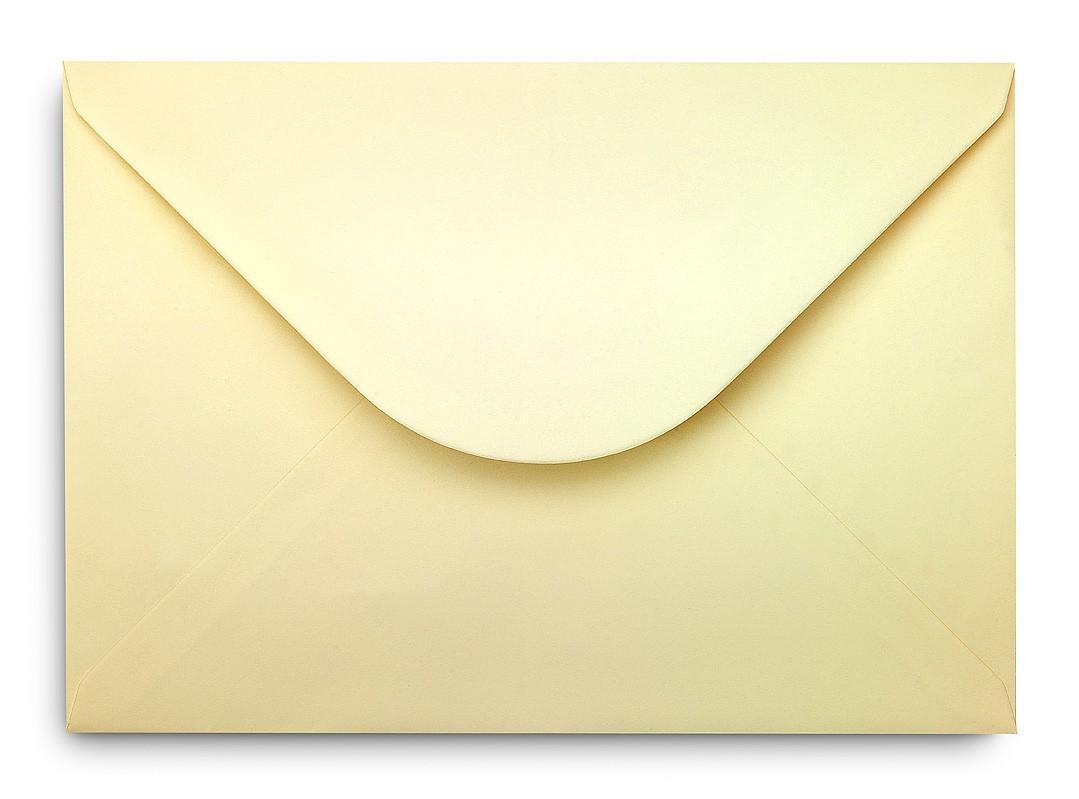 №11
Необоротність теплових процесів. Другий закон термодинаміки.
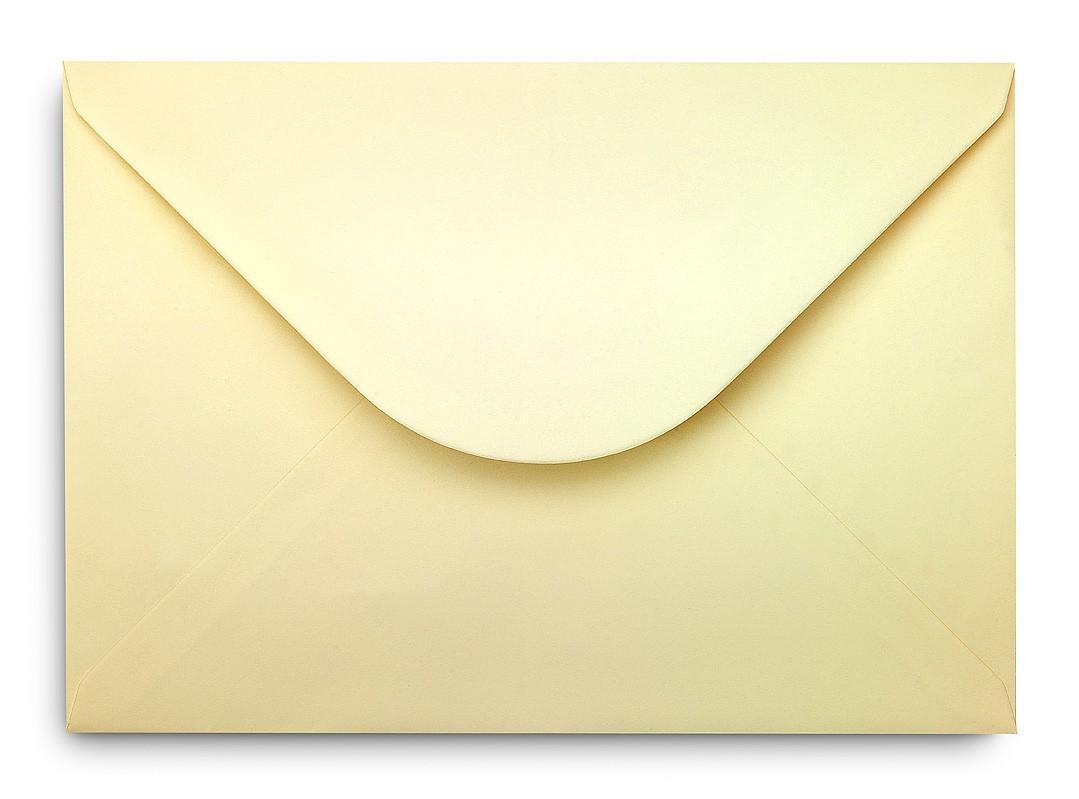 №12
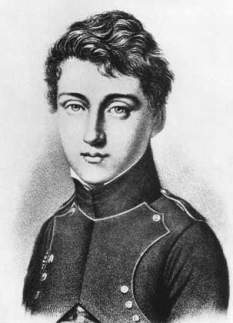 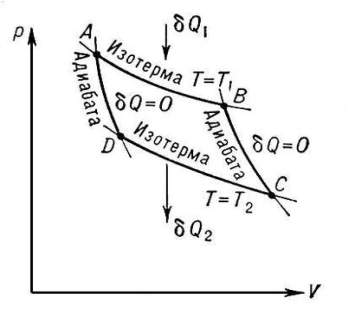 Умова роботи теплової машини
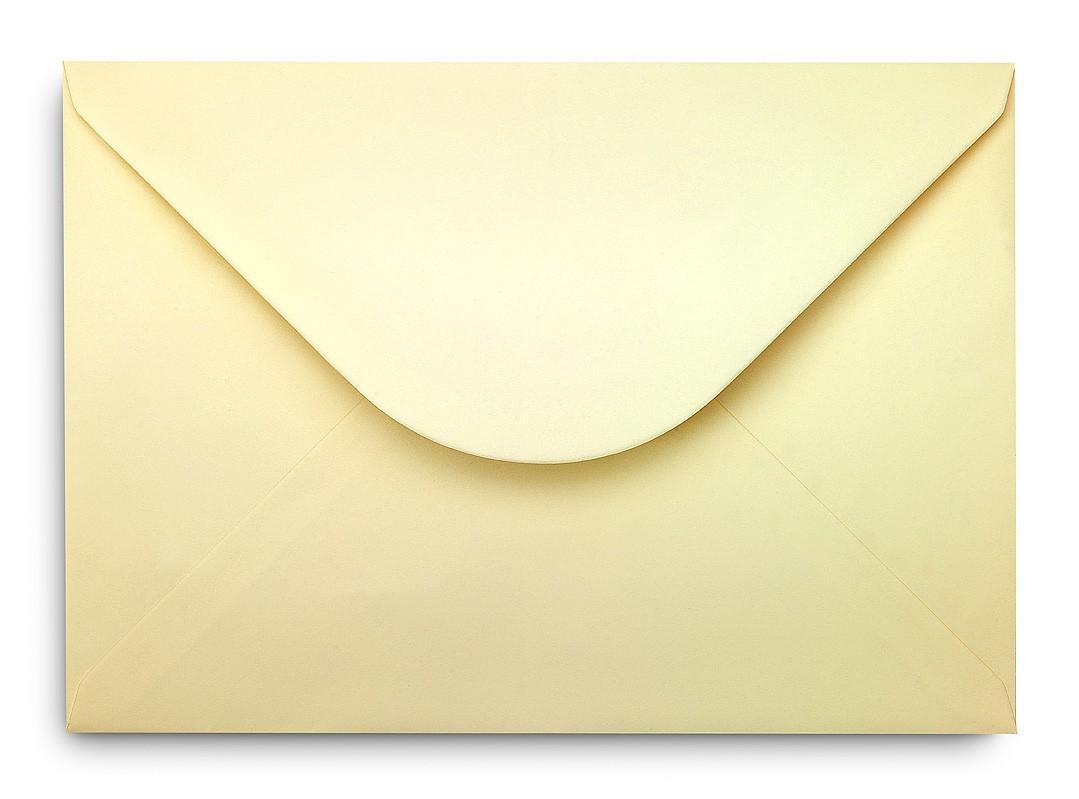 №13
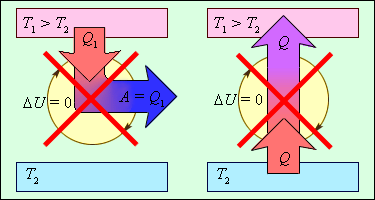 Вічний двигун другого роду.
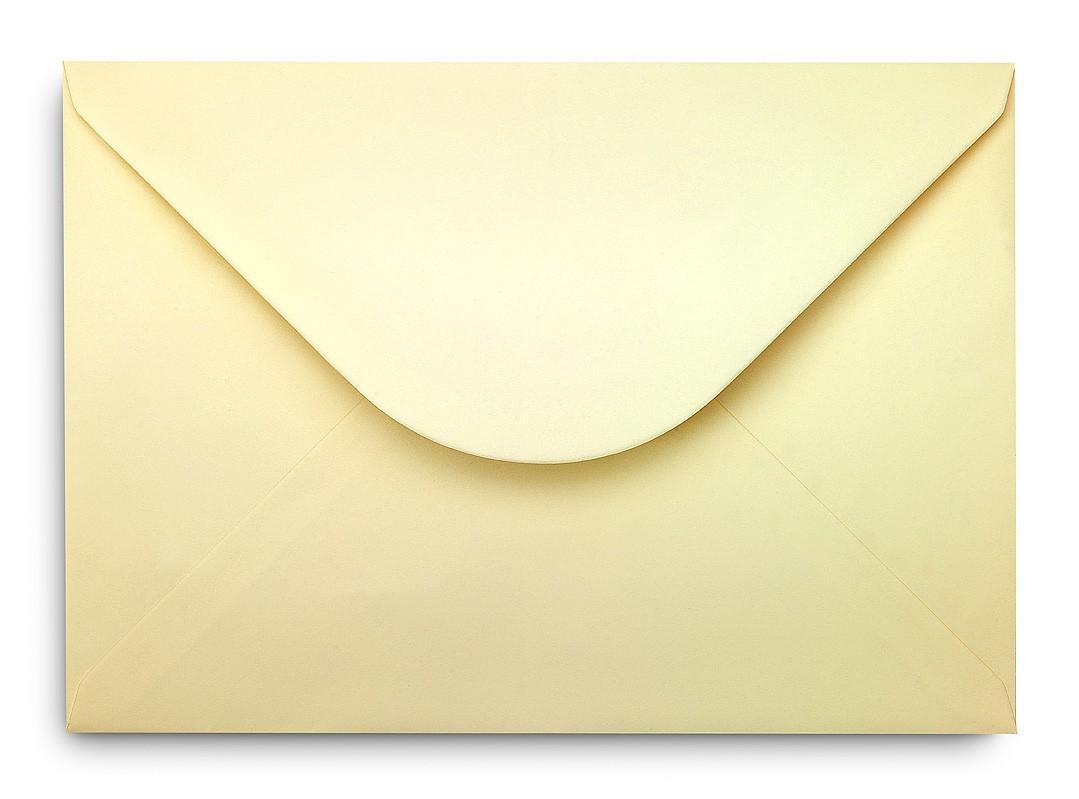 №14
Охорона навколишнього середовища у зв’язку із застосуванням теплових двигунів.